Ley de Seguros
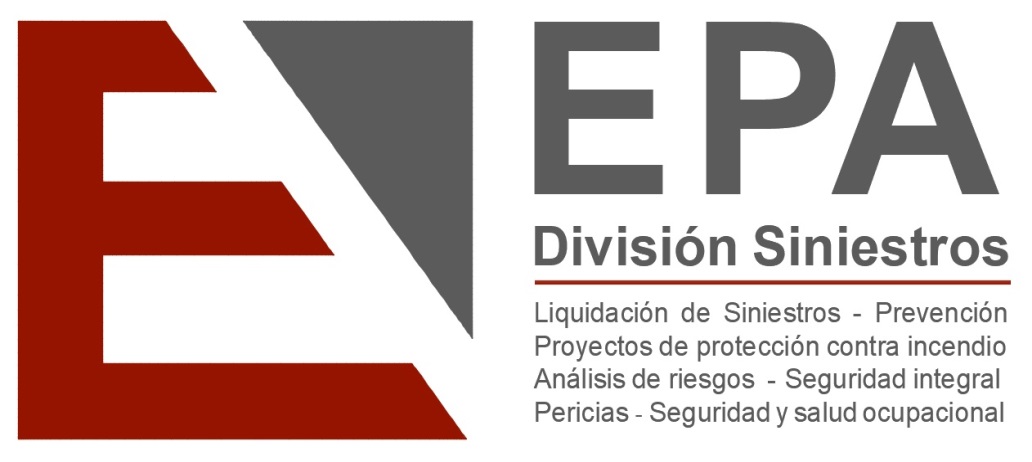 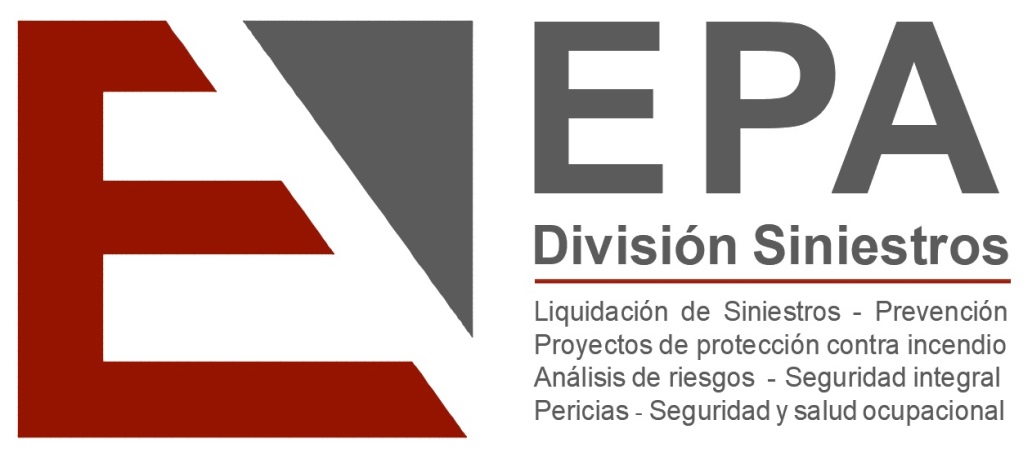 Liquidación de Siniestros – Proyectos de Protección contra Incendio
Análisis de Riesgos – Seguridad y Salud Ocupacional – Pericias
1
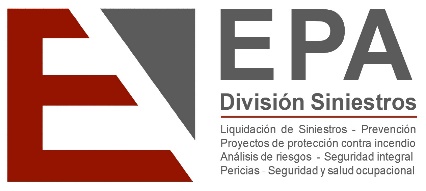 Estudio EPA
Desde 1990 trabajando para el mercado asegurador 
Liquidación de Siniestros y Análisis de Riesgos
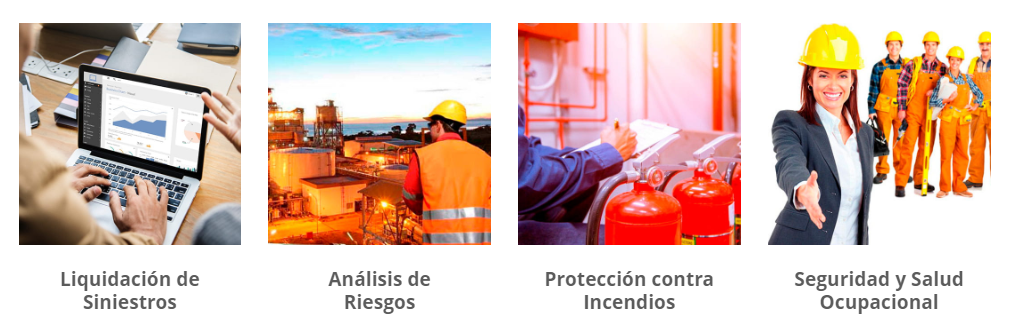 Equipo EPA = Ingenieros industriales + Ingenieros químicos + Arquitectos + Peritos navales + Técnicos prevencionistas + Bomberos en condición de retiro + Licenciados en administración + Contadores + Abogados.
2
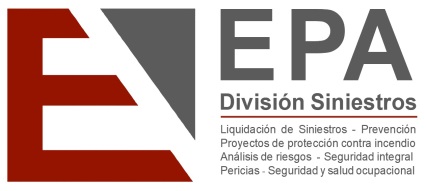 Ley 19.678
Promulgada el 26 de Octubre 2018
Plan de la presentación
1- Generalidades
2- Modificaciones generales
3- Modificaciones en etapa de suscripción
4- Comentarios sobre Incendio, RC y Vida
5- Modificaciones en etapa siniestral
6- Comentarios finales y conclusión
3
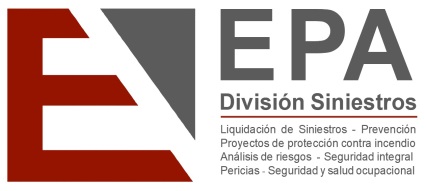 Generalidades
Alcance
Regula todos los contratos de seguros (Patrimoniales: Incendio, RC, Hurto, Transporte, Agrícola; Personas: Vida), sin perjuicio de la aplicación de leyes especiales (Art. 1)



Otros seguros de daños se rigen por las reglas de seguros patrimoniales sin perjuicio de disposiciones específicas (Transporte, PB, Crédito, Fianzas, Caución y RC) (Art.64)
4
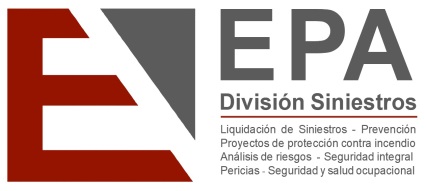 Generalidades
Beneficios
Moderniza la legislación de los seguros, hasta ahora regida por el Código de Comercio de 1865 (agrega RC y Seguros Agrícolas)
Aporta transparencia, credibilidad y certezas al mercado
Alinea con estándares internacionales con la región y el mundo
Busca equilibrar los derechos y obligaciones entre asegurado y aseguradora (elimina “letra chica” y estandariza plazos).
5
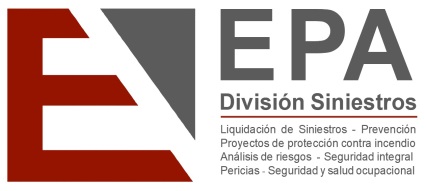 Modificaciones Generales
Aplicación inmediata
-No supone cambios drásticos para las aseguradoras, que ya se manejaban con estándares internacionales

-No se requiere cambiar las pólizas de inmediato 

-Se aplica para contratos o renovaciones que se celebren después de su entrada en vigencia

-Publicada 08/nov/18 y vigente a partir del 18/nov/18
6
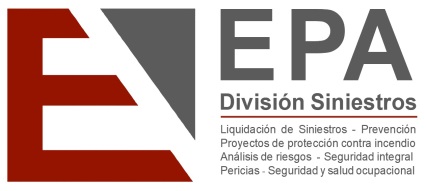 Modificaciones Generales
Orden público
-Las cláusulas que contradigan la ley no son aplicables

-Hay libertad de contratación solo si las cláusulas son más beneficiosas para el asegurado (Art. 1)
7
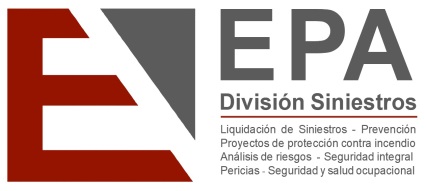 Modificaciones Generales
Perfeccionamiento
-Se perfecciona con el mero consentimiento de las partes, es consensual (Art. 3)

-El Art. 644 del Código de Comercio requería  “solemnidad”, no obstante en la práctica venía siendo “consensual”, esto lo regulariza
8
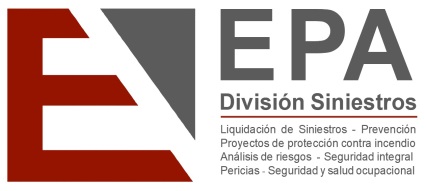 Modificaciones Generales
Automatismo
Crea automatismo en el desarrollo de las etapas contractuales, con efectos jurídicos predeterminados según conductas de las partes o cumplimiento de plazos preestablecidos.
9
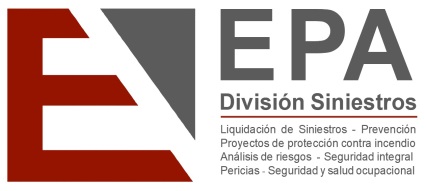 Modificaciones Generales
Prescripción de la indemnización
1 año              2 años (Art. 35; 50; 51)
-Desde que se comunica aceptación o rechazo o se vencen los plazos de la ley (30 días) (Art. 35)
- Queda suspendido por actos para la liquidación y luego se vuelve a computar (Art. 52)
- No puede ser abreviado ni se pueden fijar plazos para interponer acción judicial (Art. 53)
10
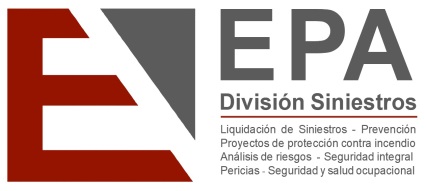 Modificaciones Generales
Rescisión del contrato
Asegurado: rescinde en cualquier momento, sin expresión de causa 

Aseguradora: sólo puede hacerlo por justa causa

(Plazo de antelación un mes para ambos) (Art. 13)
11
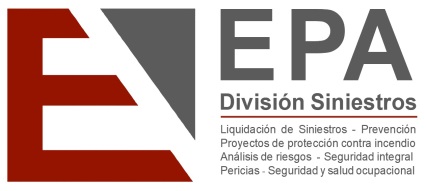 Modificaciones Generales
Pluralidad de seguros
-En caso de pluralidad de seguros, los aseguradores concurrirán en el pago de la indemnización en proporción a la suma asegurada,  salvo pacto en contrario (Art. 9)



-Hay deber de información a las aseguradoras
12
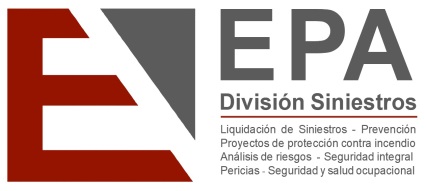 Modificaciones etapa Suscripción
Datos claros
-El asegurado debe recibir la información en forma clara, precisa y fácilmente legible (Art. 3; Art. 16)
 
-Las cláusulas que describen y delimitan los riesgos deben tener destacados especiales y también las que impactan en derechos esenciales de la relación contractual, tales como las como exclusiones (Art. 16; 25; 26)

-En la póliza debe constar quién es el corredor (Art. 31)
13
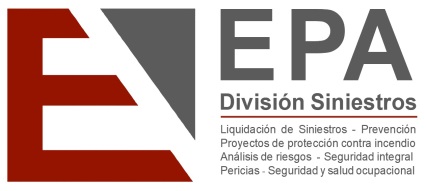 Modificaciones etapa Suscripción
Vigencia
0 hs             24 hs 

Ya no es más de mediodía a mediodía (Art. 6)
14
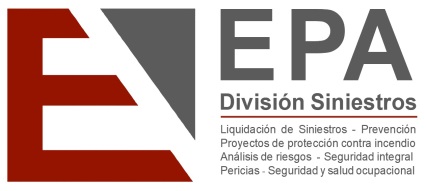 Modificaciones etapa Suscripción
Diferencias en póliza
-Si la póliza difiere de la propuesta la diferencia debe destacarse

-Hay 30 días para reclamar desde que al asegurado recibe la póliza, siempre y cuando, además, se advierta sobre este derecho (Art. 3)
15
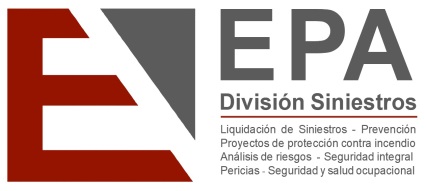 Modificaciones etapa Suscripción
Incumplimiento de pago
No pago del premio en el plazo convenido
-Suspensión: se suspende la cobertura hasta que pague

-Resolución: después de 30 días el contrato se resuelve de pleno derecho 

(Art. 47)
16
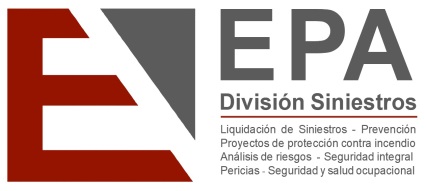 Modificaciones etapa Suscripción
Renovación automática
-Plazo de un año salvo que por la naturaleza del riesgo corresponda otra vigencia
 
-Cuando hay renovación automática debe constar en póliza o expresamente por separado

-Se puede dejar sin efecto mediante notificación escrita a la otra parte con 30 días de anticipación
17
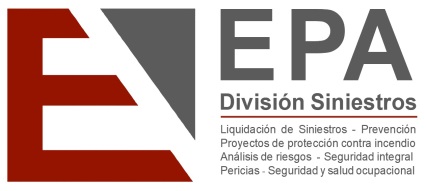 Modificaciones etapa Suscripción
Póliza electrónica
-Se podrá entregar por medios electrónicos cuando el asegurado tenga la posibilidad de comprobar su recepción
-La aseguradora tiene que entregar la póliza dentro de los 30 días desde la celebración del contrato; mientras no se tenga la póliza se puede solicitar un certificado provisorio como prueba

(Art. 24; Art. 27)
18
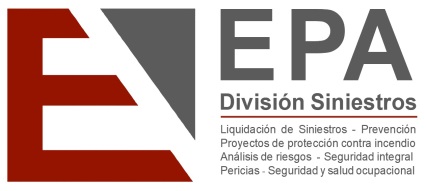 Seguro de Incendio
Remoción y limpieza
No los incluye (Art. 68)   
Salvo pacto en contrario
19
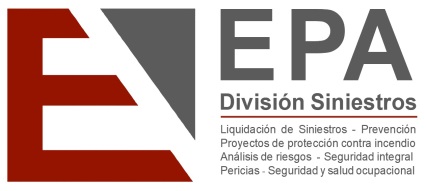 Seguro de Incendio
Indemnización y Valores
Bienes en general: Se puede pactar  la reposición o la reconstrucción (Art. 71)    
Edificio: Valor de mercado al día del siniestro, salvo cuando se convenga la reconstrucción (Art. 72)  (Problema)
Mercaderías: Costo, siempre que no supere el precio de venta al día del siniestro (Art. 72)
Productos naturales: Precios medios al día del siniestro                         (Art. 72)
Mobiliario y máquinas: Valor de mercado al día del siniestro, salvo que se convenga su reposición (Art. 72)
20
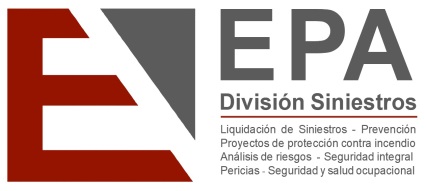 Seguro de Responsabilidad Civil
Terceros
Excluye: El asegurado, el tomador, el beneficiario, los cónyuges, concubinos, ascendientes o descendientes por consanguinidad, afinidad, adopción y colaterales por consanguinidad o afinidad hasta el segundo grado, así como tampoco socios o dependientes (Art. 74).
Ej: RC operaciones automotora taller
Vehículo 1: embestidor movido por un empleado;  el propietario es  un socio
Vehículo 2: embestido estacionado; la propietaria es la automotora, los papeles están a nombre de otro. 
(RC vehículo 1 paga daño del vehículo 2; RC operaciones paga daño del vehículo 1)
Ej: RC Edificio de copropietarios
Portón eléctrico falla y cae sobre el vehículo de un copropietario
21
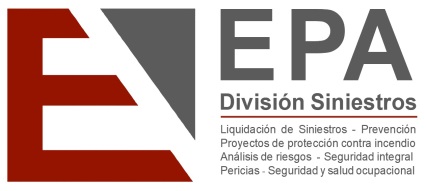 Seguro de Responsabilidad Civil
Contratación
Con base en ocurrencias:  
Evento durante la vigencia; reclamo de acuerdo al Código Civil (4 años)

Con base en reclamos: 
Evento durante la vigencia; reclamo con una extensión mínima (2 años)
(Art. 78)
22
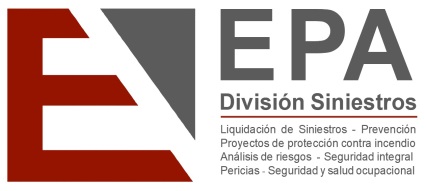 Seguro de Vida
Banco de datos
(Art. 132)

-Se crea un Registro de Pólizas de Seguros de Vida en el BCU en el que se deberán inscribir todas las pólizas de seguros de vida que se emitan, individuales o colectivo

-Cualquier interesado puede consultar si una persona fallecida contaba o no con seguro de vida
23
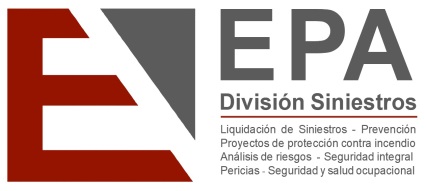 Modificaciones etapa Siniestral
Carga de la prueba
Asegurado:  carga de probar ocurrencia, daños y su cuantía
 
Aseguradora: carga de probar causales de exclusión
24
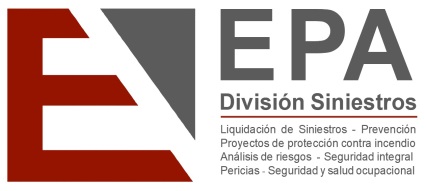 Modificaciones etapa Siniestral
Nuevos plazos (Asegurado)
Agravamiento del Riesgo
-Si es por hecho ajeno debe ser comunicado inmediatamente a la aseguradora

-Si es por hecho propio antes de que se produzca

-Si transcurren 15 días corridos desde que se notificó a la aseguradora, sin que se modifique o se rescinda el contrato, éste se mantiene tal como está

(Arts. 18; 19; 20 y 21)
25
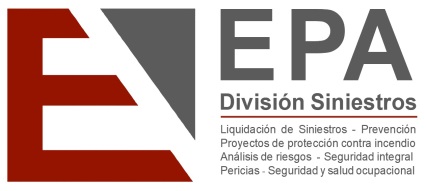 Modificaciones etapa Siniestral
Nuevos plazos (Asegurado)
Denuncia y documentación
-Deber de información inmediata de la ocurrencia del siniestro 

-5 días para formalizar la denuncia de un siniestro (Art.34)
  
-15 días para presentar la documentación (Art. 36)
26
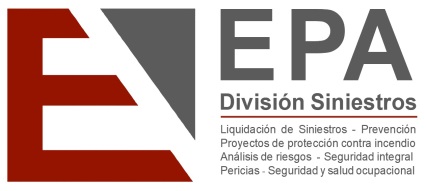 Modificaciones etapa Siniestral
Nuevos plazos (Aseguradora)
Rechazo e indemnización
-30 días corridos para que la aseguradora comunique la aceptación o el rechazo del reclamo (Art. 35)
 
-60 días corridos para liquidar y pagar la indemnización (Art. 39)
27
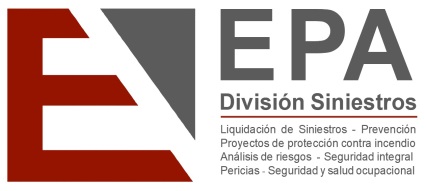 Modificaciones etapa Siniestral
Nuevos plazos (Esquema)
Aseguradora
Asegurado
Art. 39
60 días 
(desde el amparo)
E
V
E
N
T
O
Art. 34
Inmediata
Art. 35
30 días
Art. 36
15 días
Denuncia
Reclamo
Disponibilidad para el pago


-Comunicación
Aceptación o rechazo
-Suspensión de plazos
-Brindar información
-Entregar documentación
28
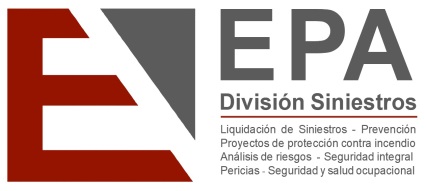 Nueva ley 19.678
Comentarios finales
-Normas de rango legal

-Reglas más claras para el mercado

-Define mejor el contrato de seguro, el riesgo, el interés asegurable, la reticencia, agravación del riesgo, prescripción, los derechos del asegurado, etc. 

-Mayor seguridad en la contratación

-Mayor certeza jurídica 

-Comienza a generar lentamente un cambio cultural
29
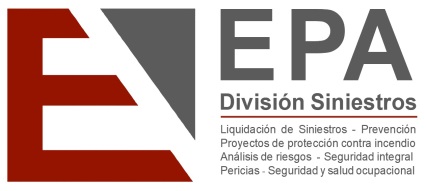 Nueva ley 19.678
A modo de conclusión
«Hay consenso en que es un paso en la mejora de las condiciones del mercado y en la promoción de su desarrollo»
30